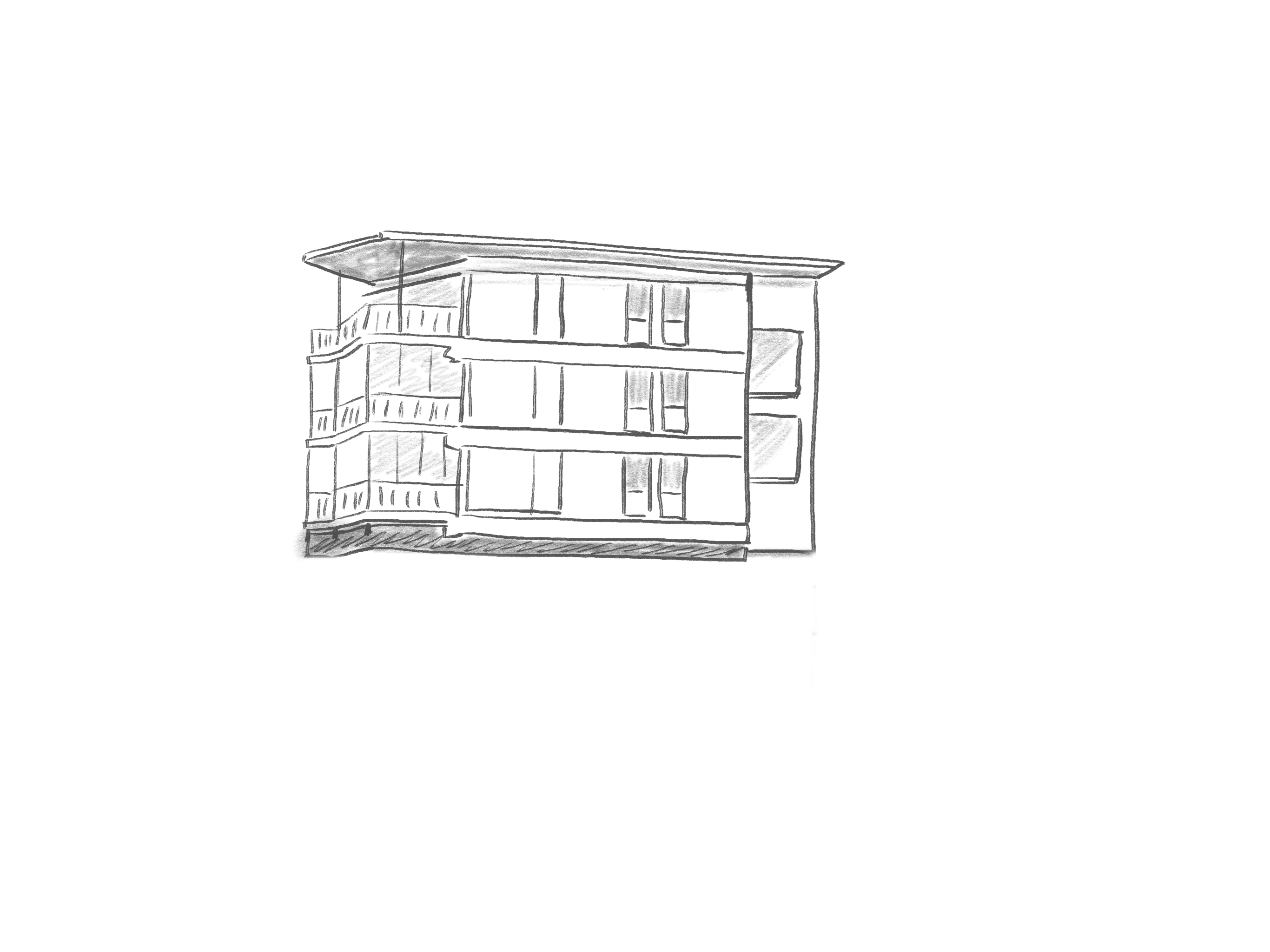 «Jeg vil bygge en lavblokk med leiligheter»
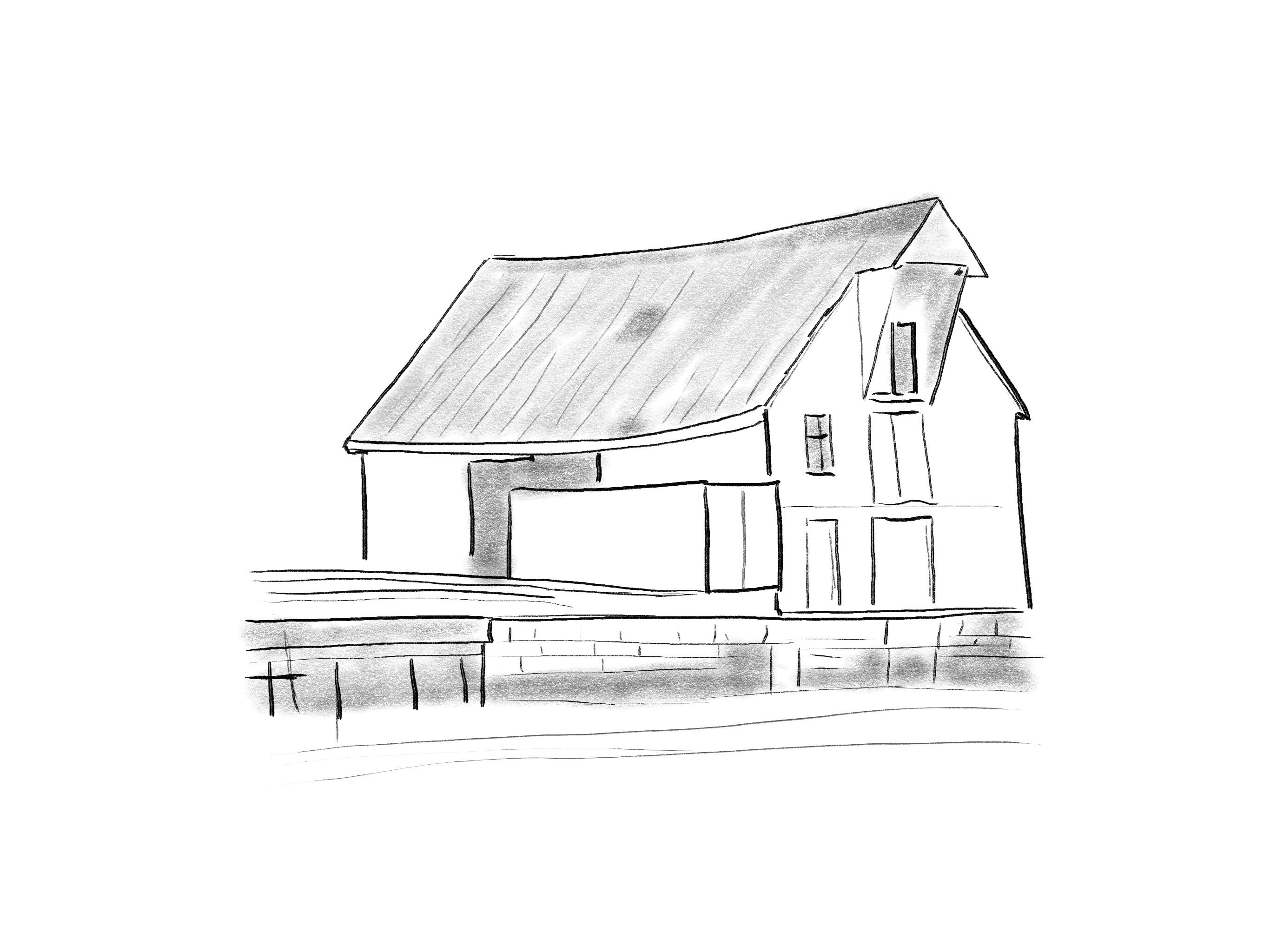 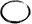 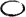 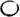 «Det gamle lageret står jo bare der…»
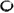 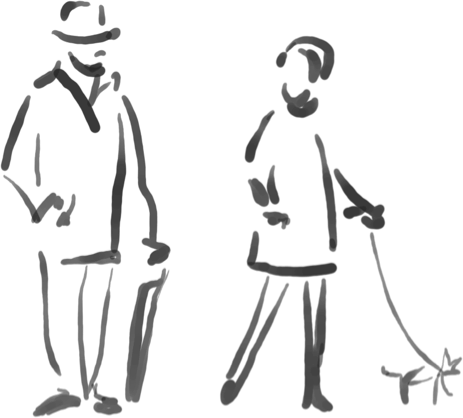 Egil (62)
Gunn (58)
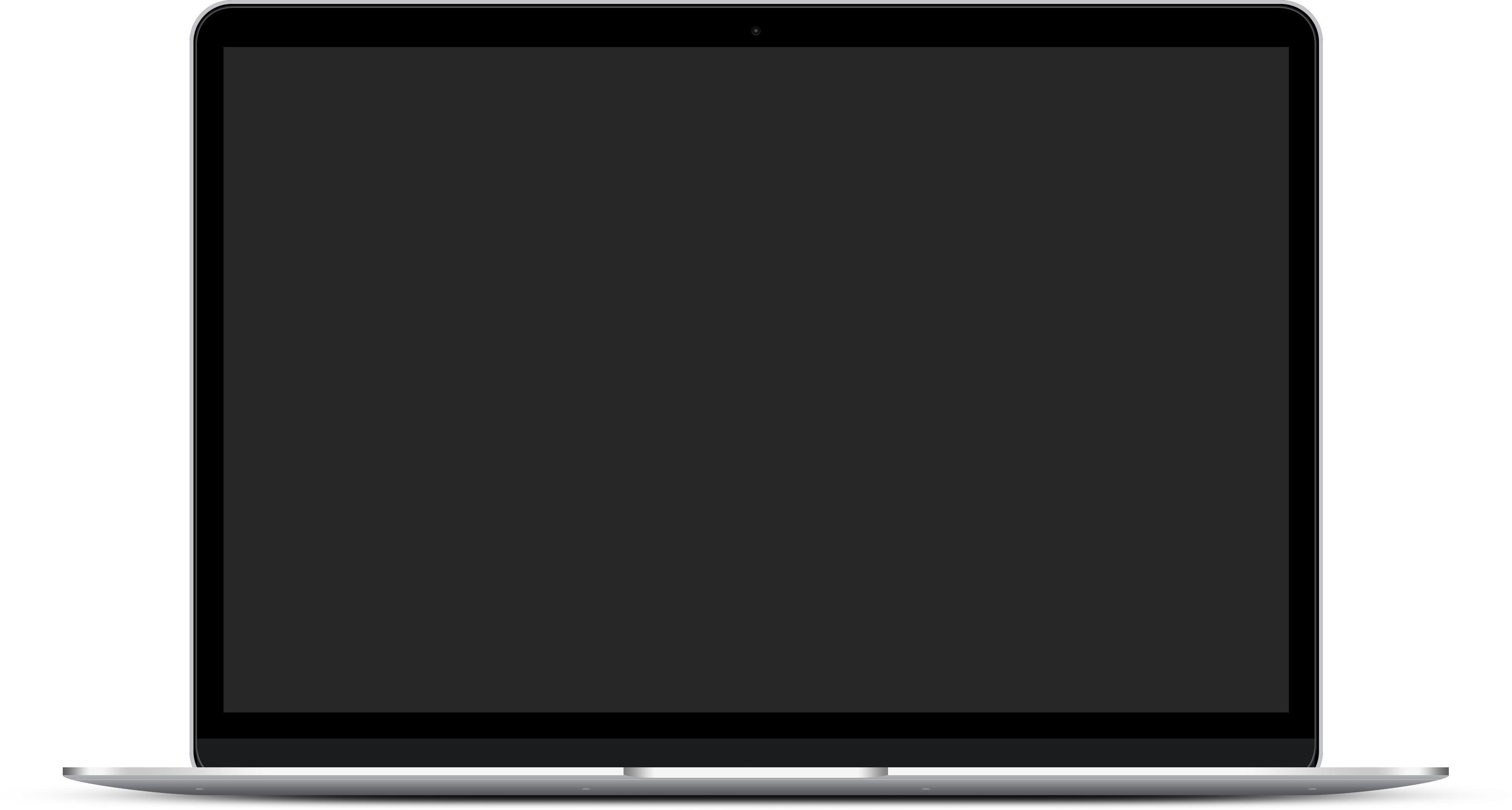 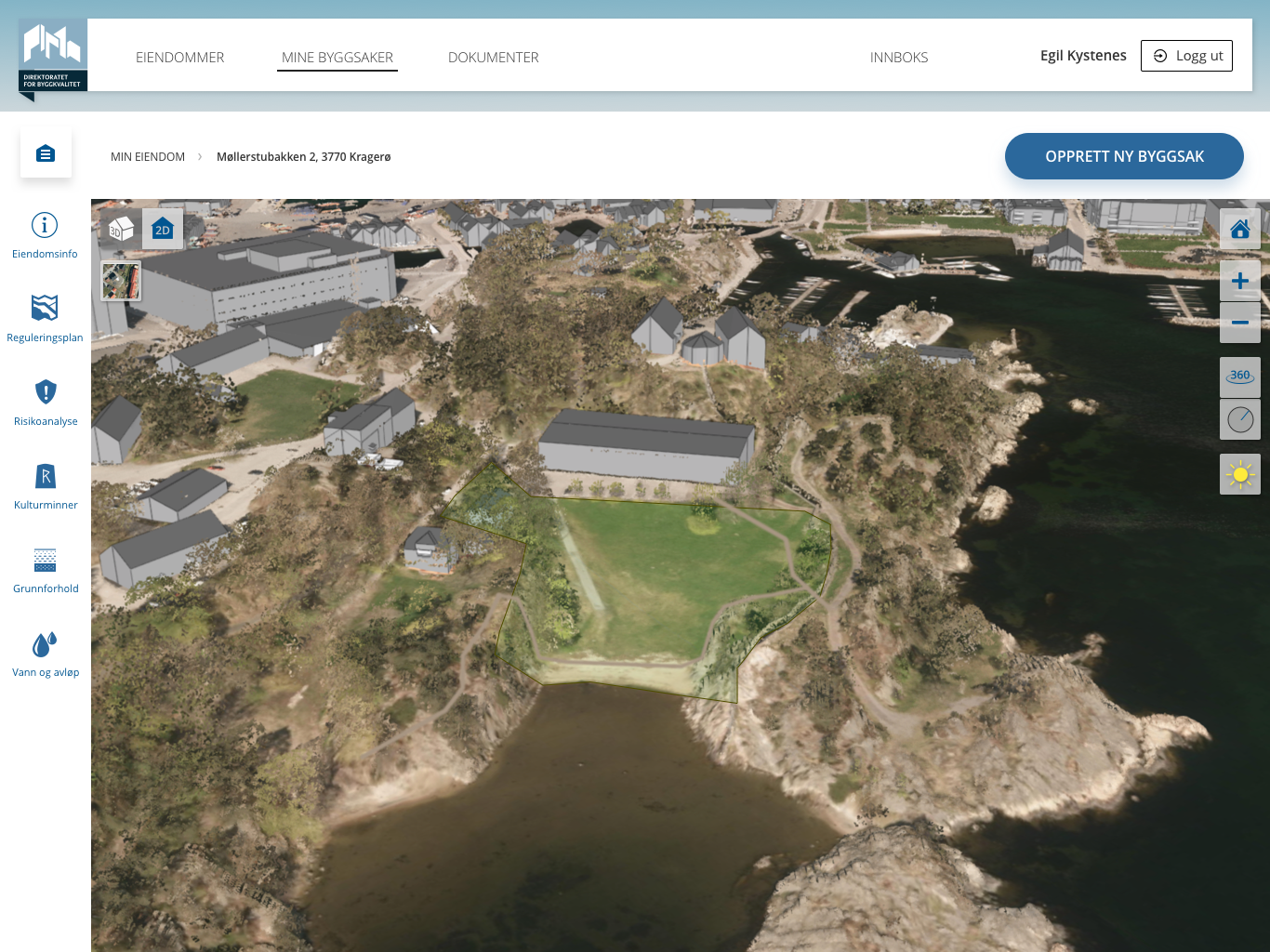 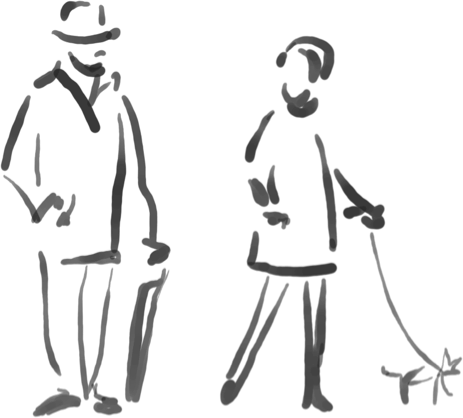 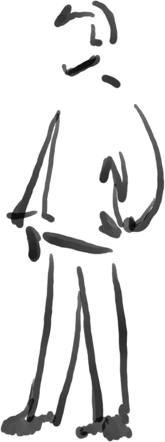 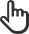 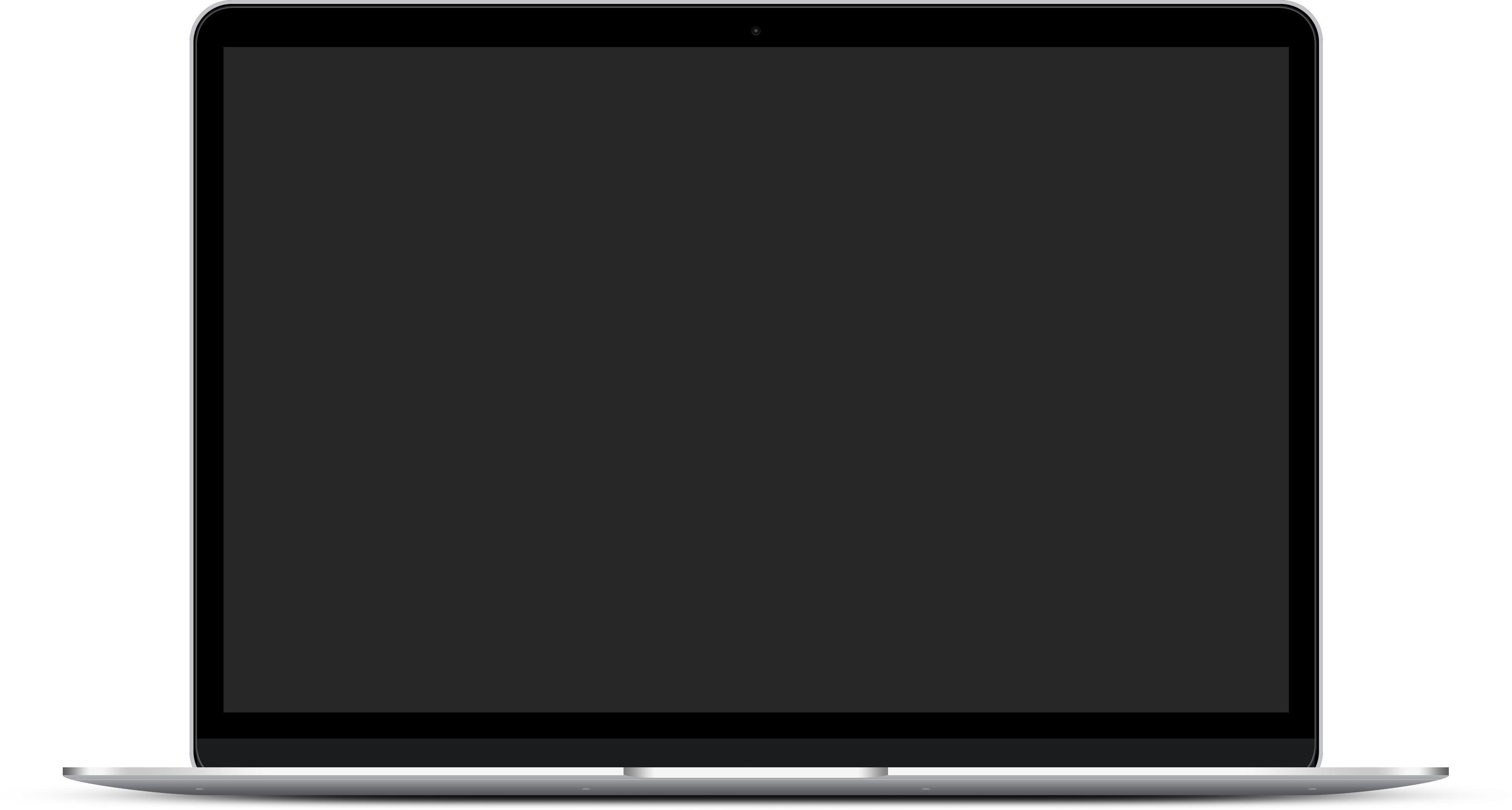 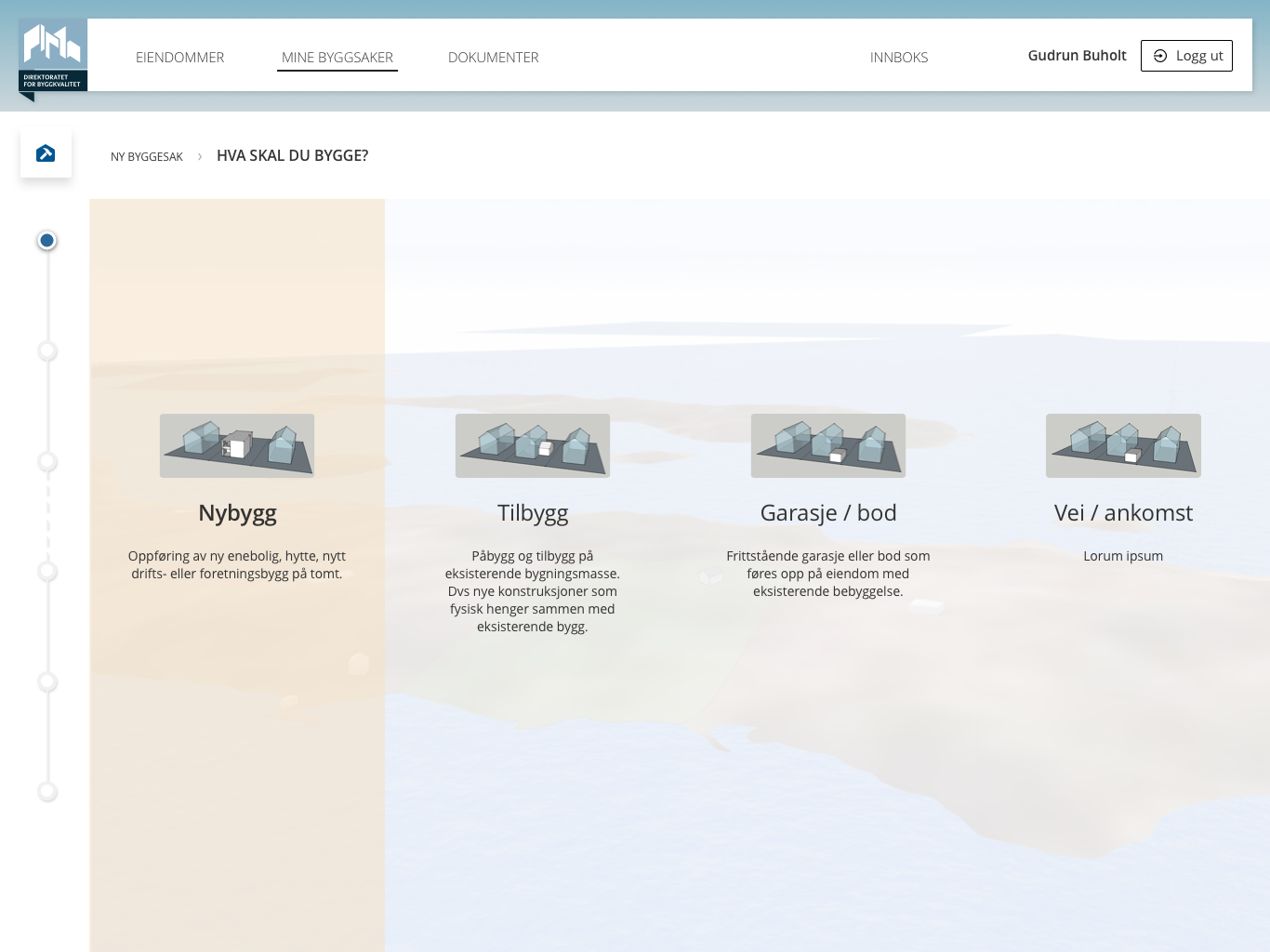 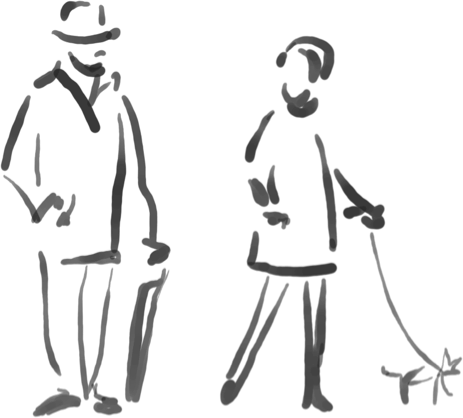 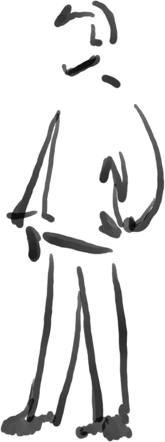 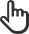 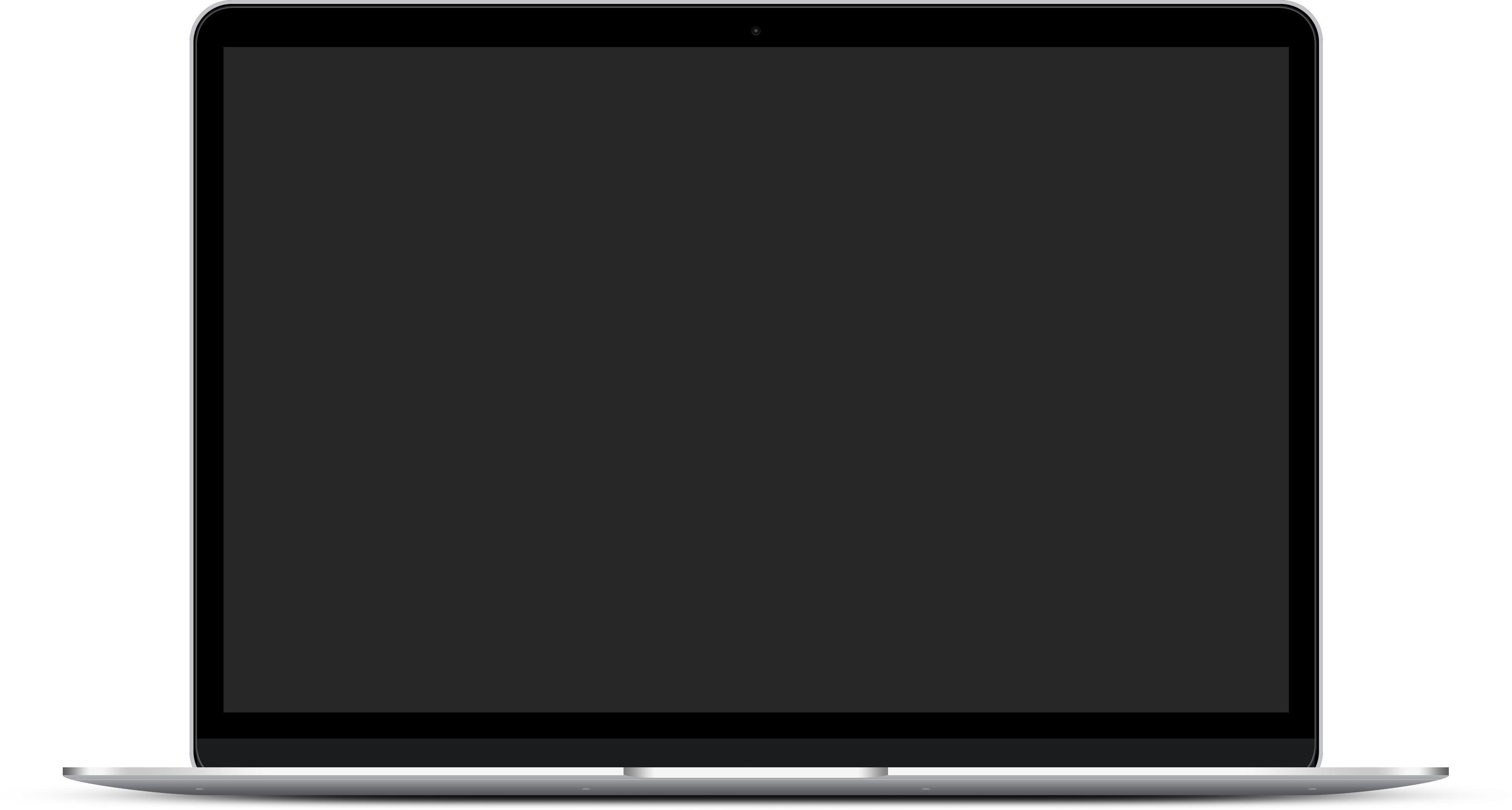 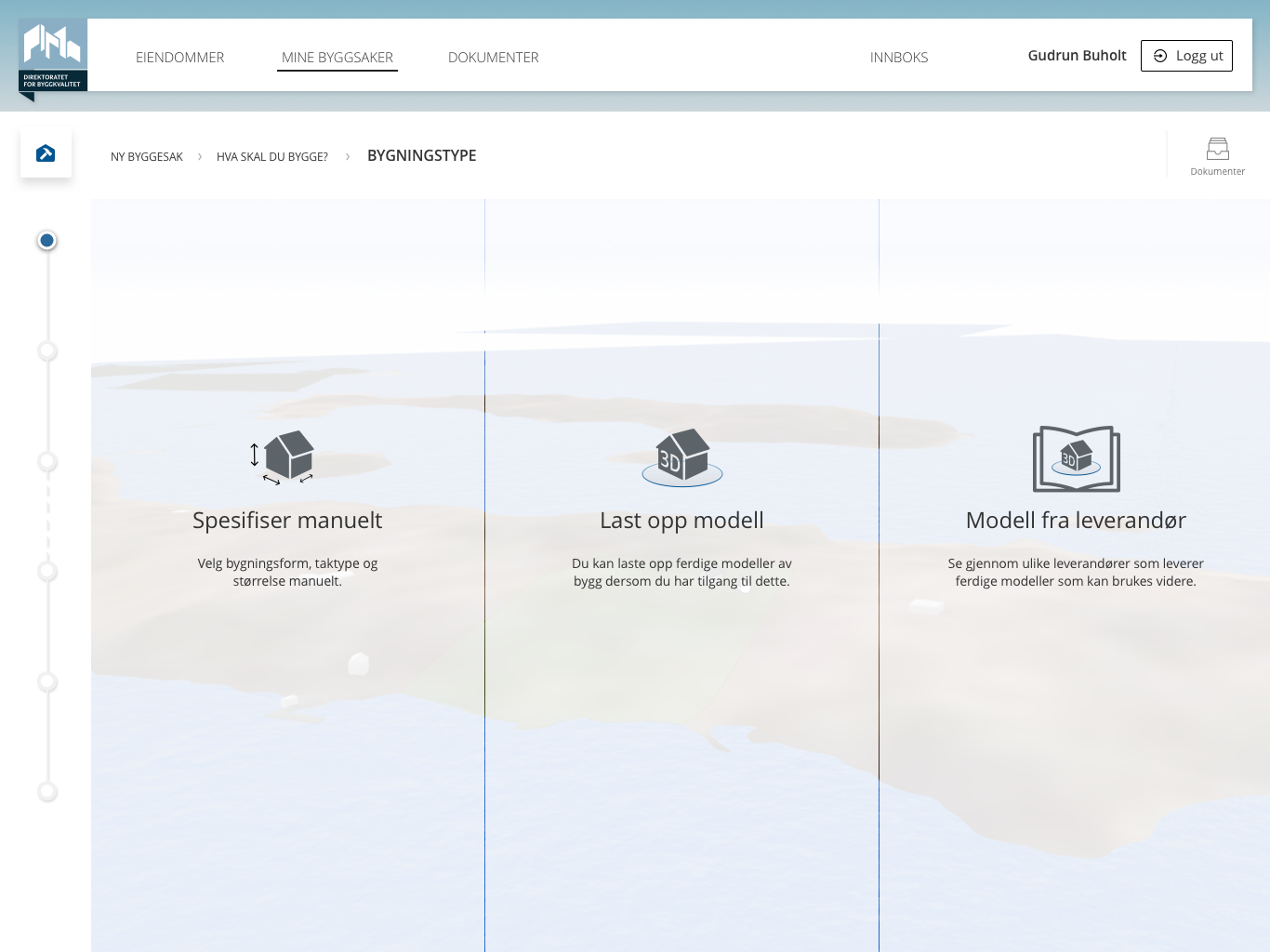 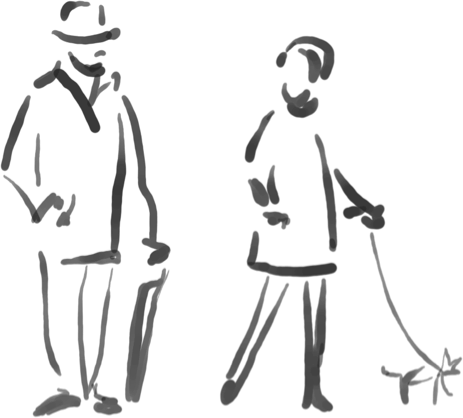 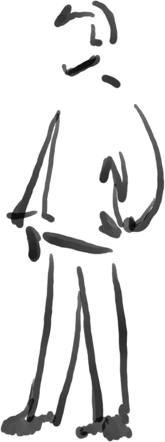 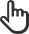 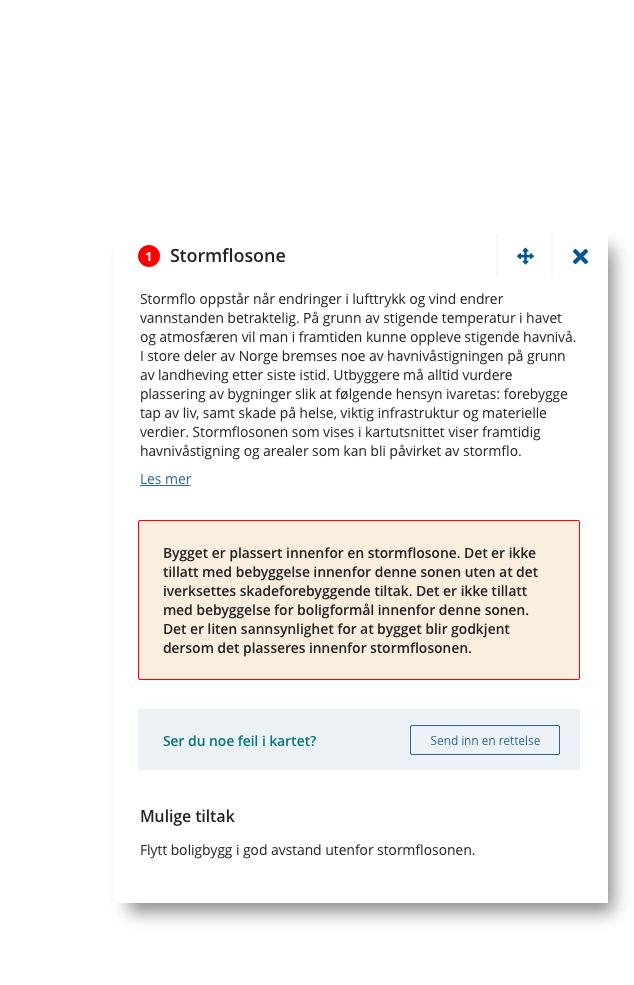 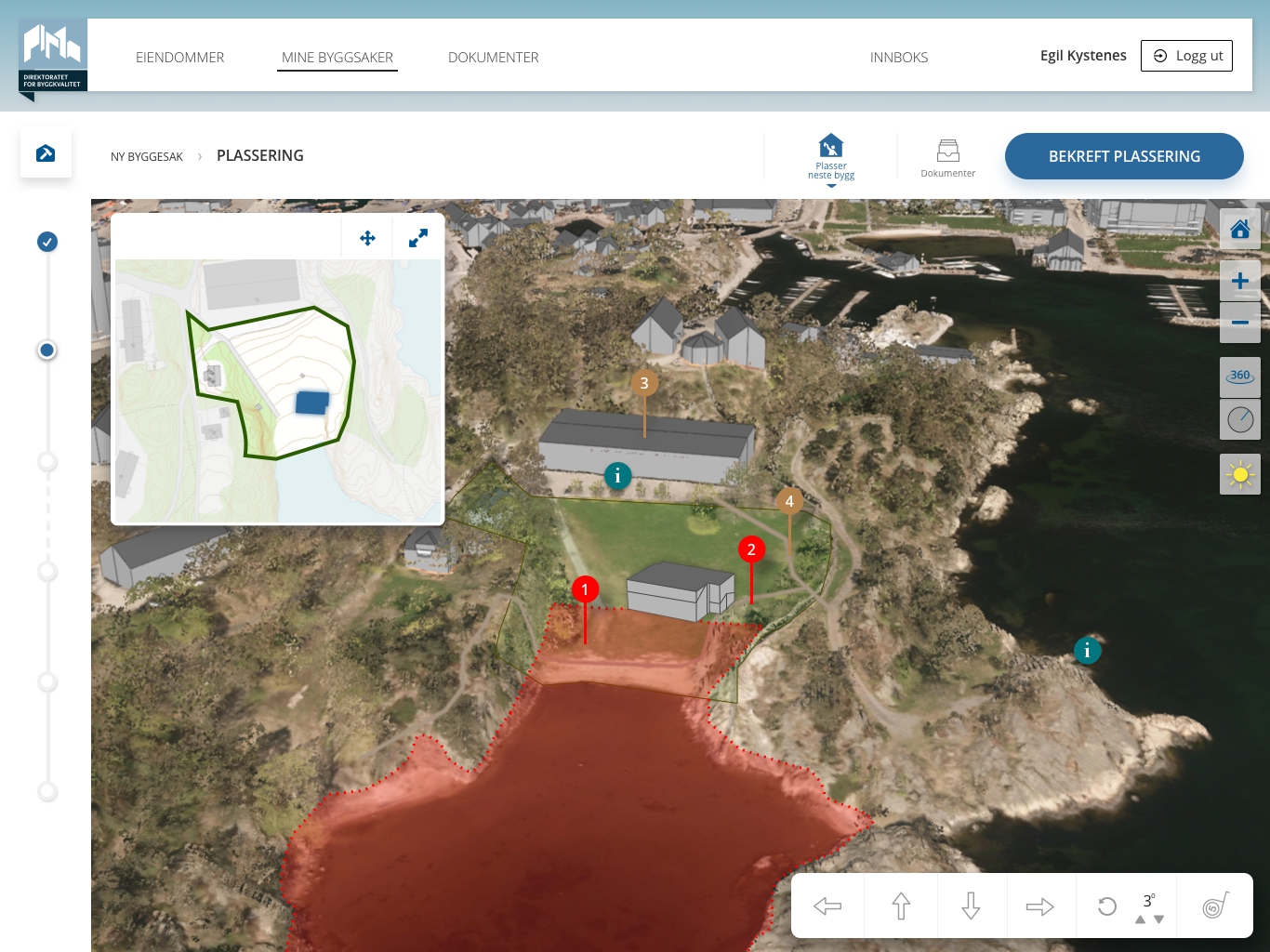 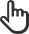 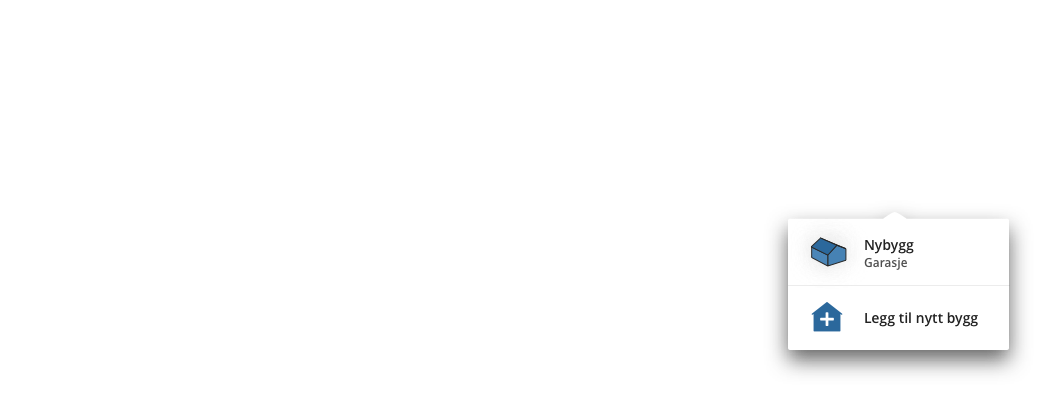 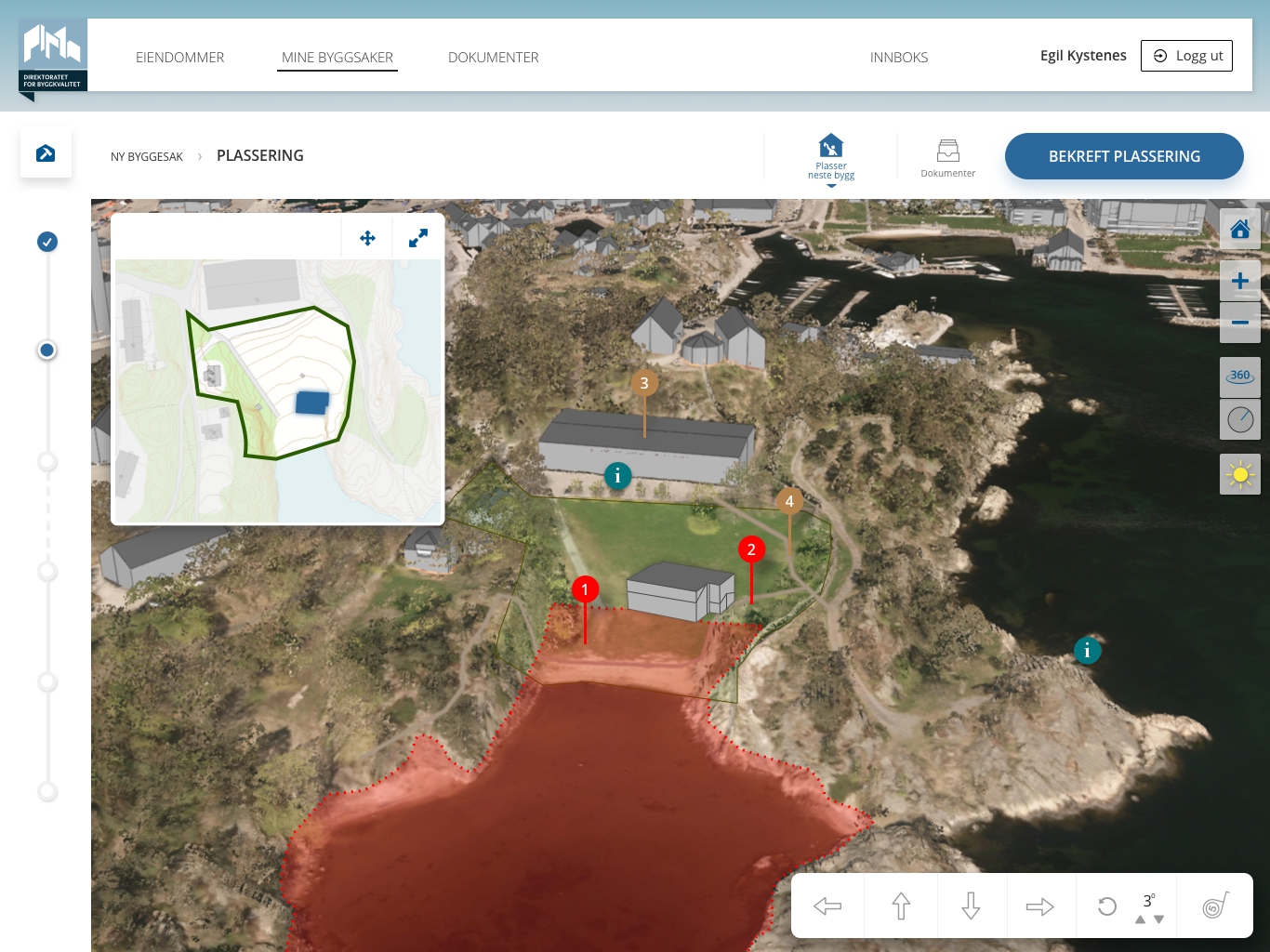 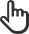 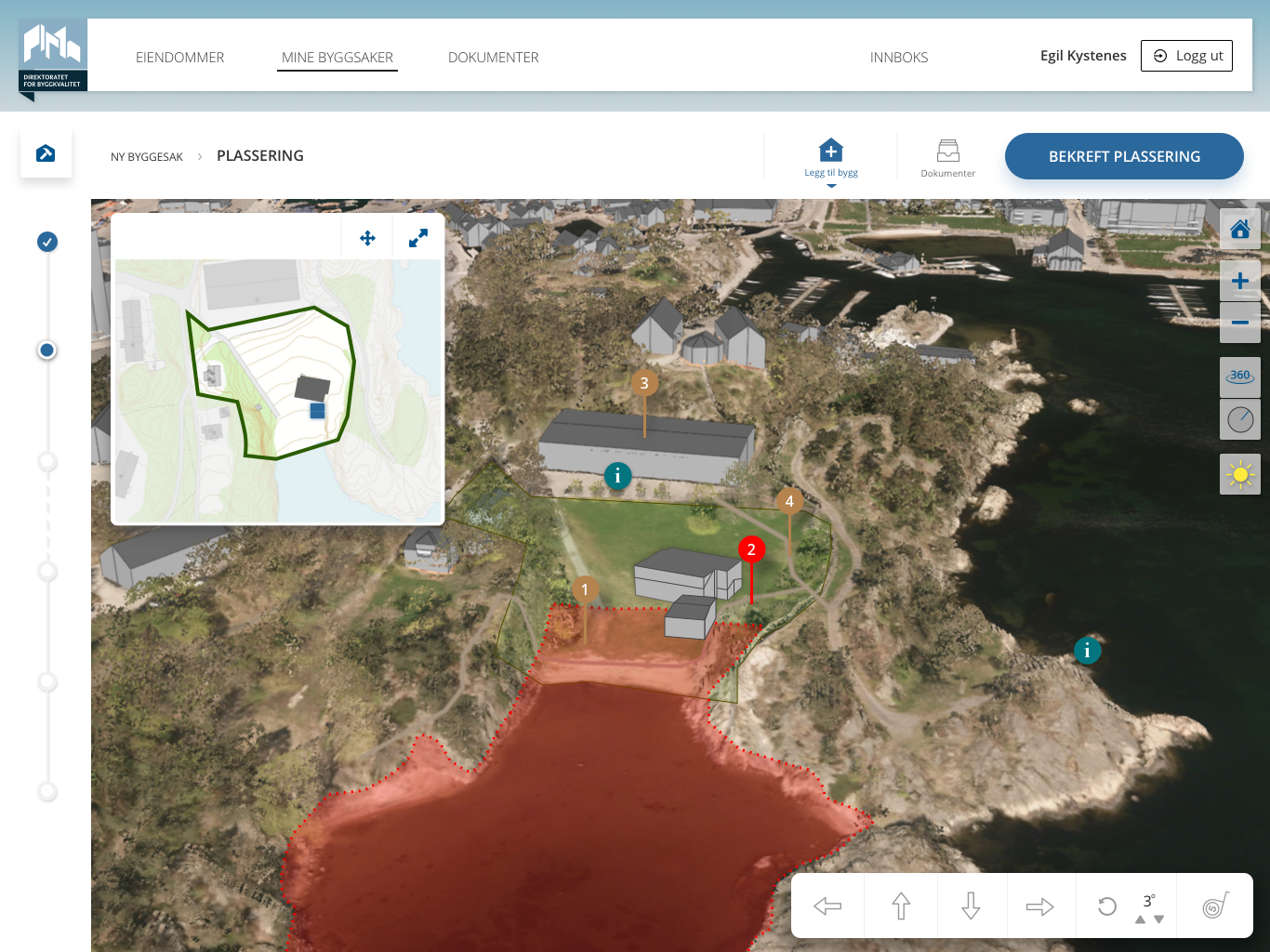 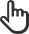 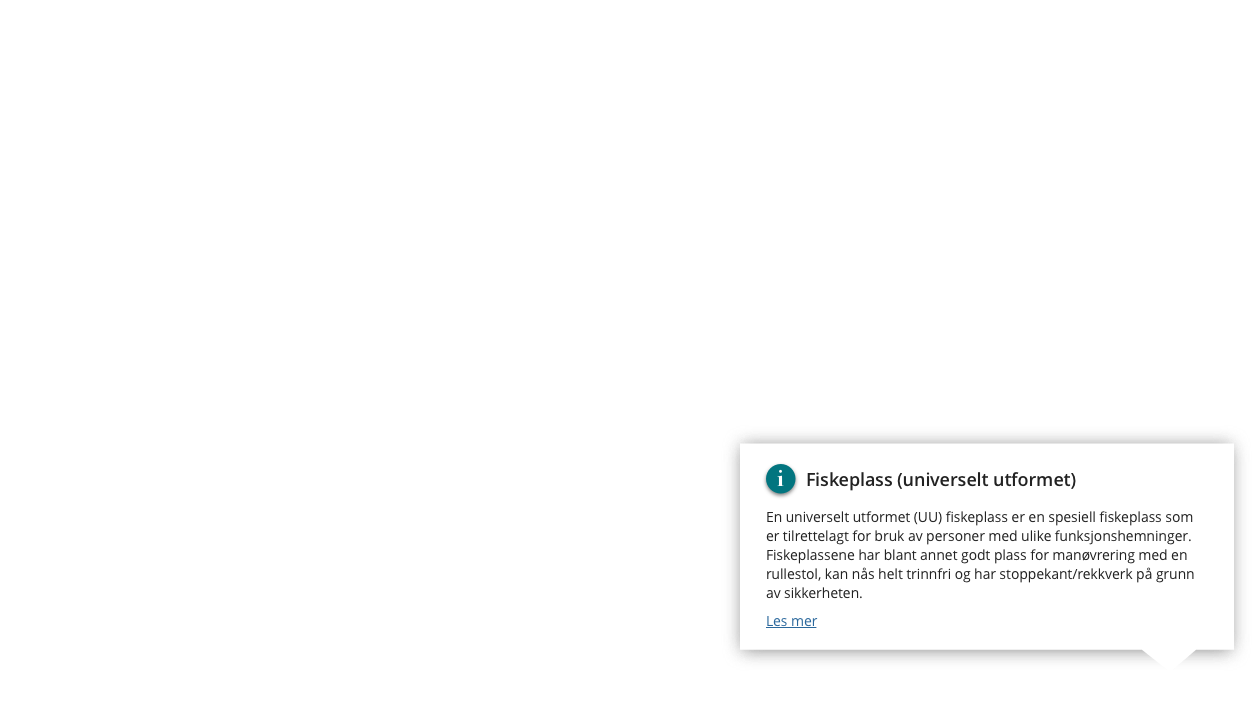 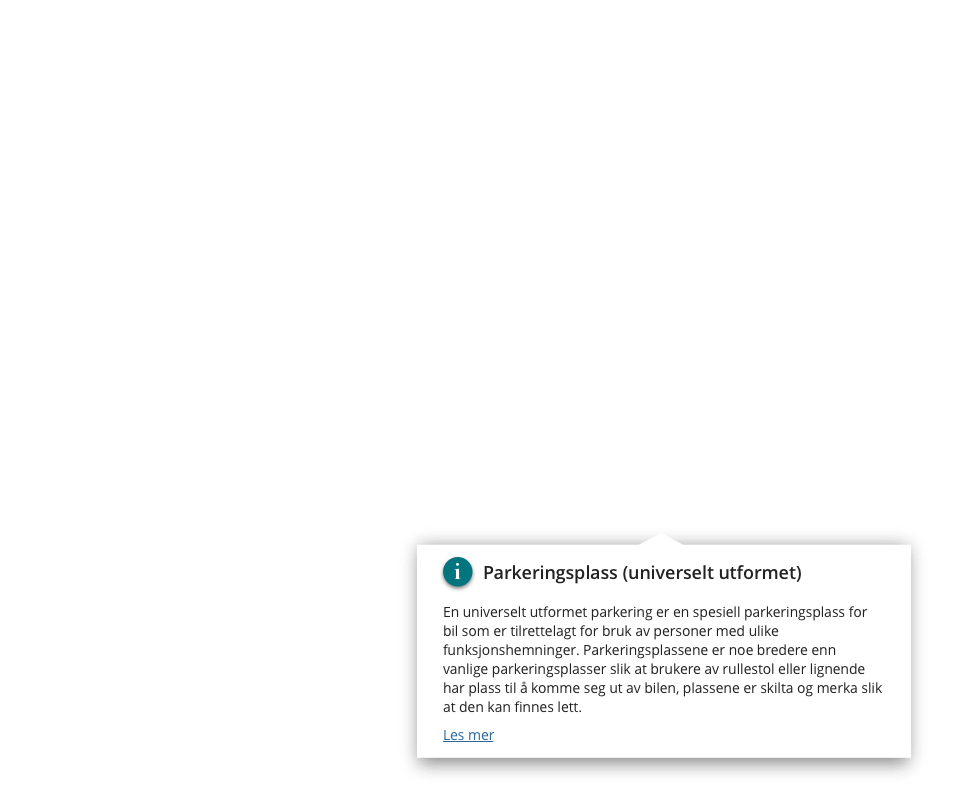 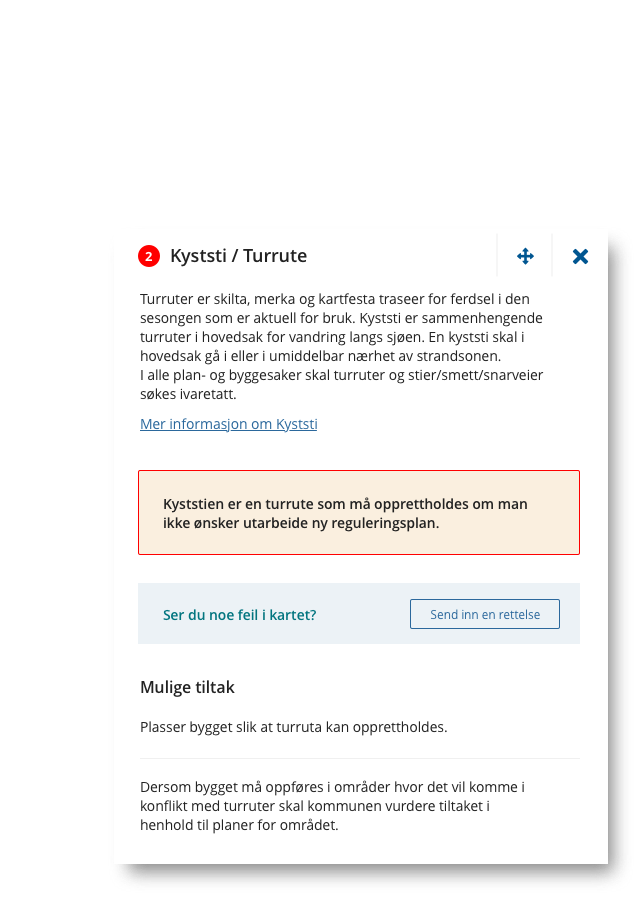 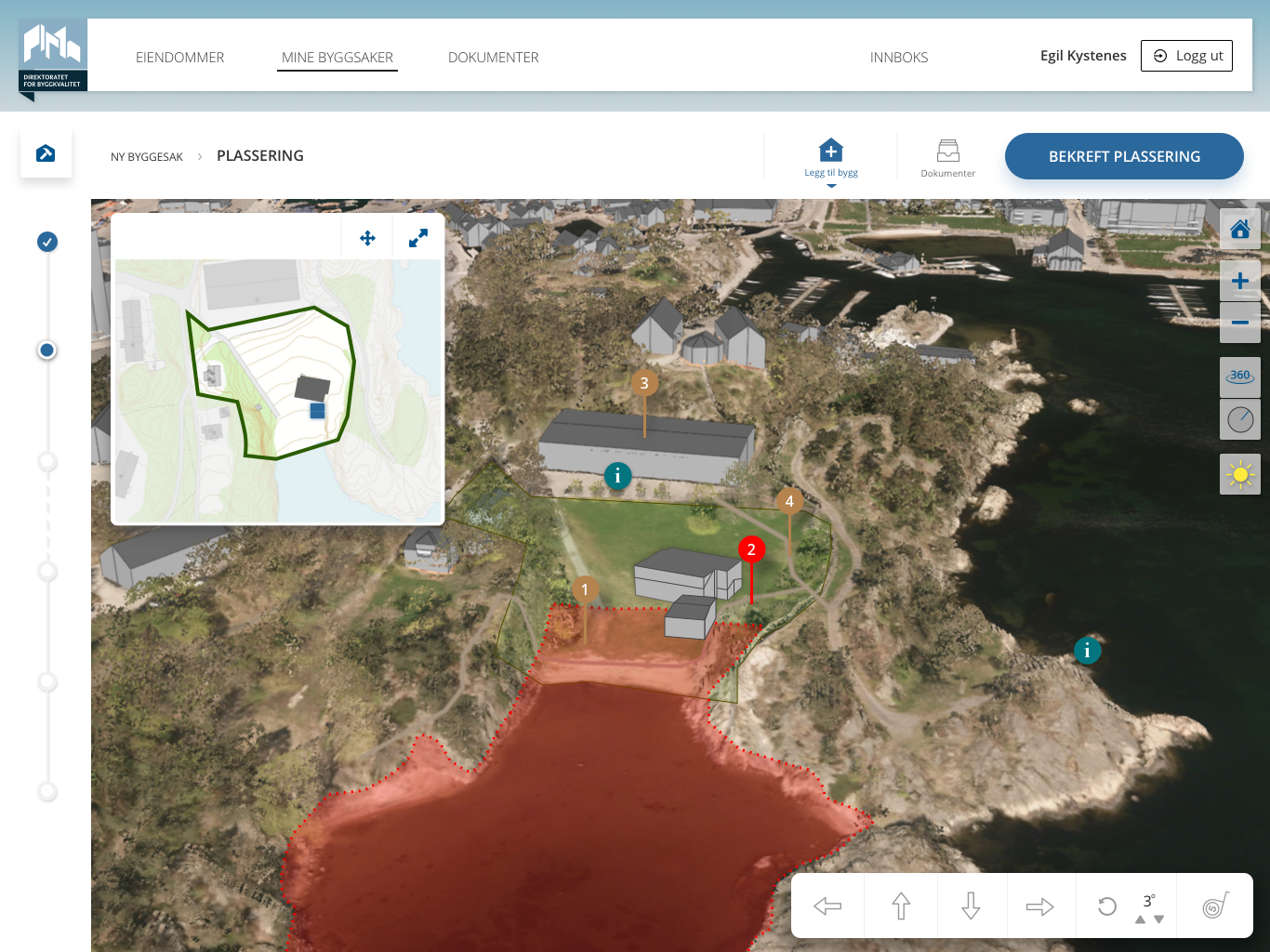 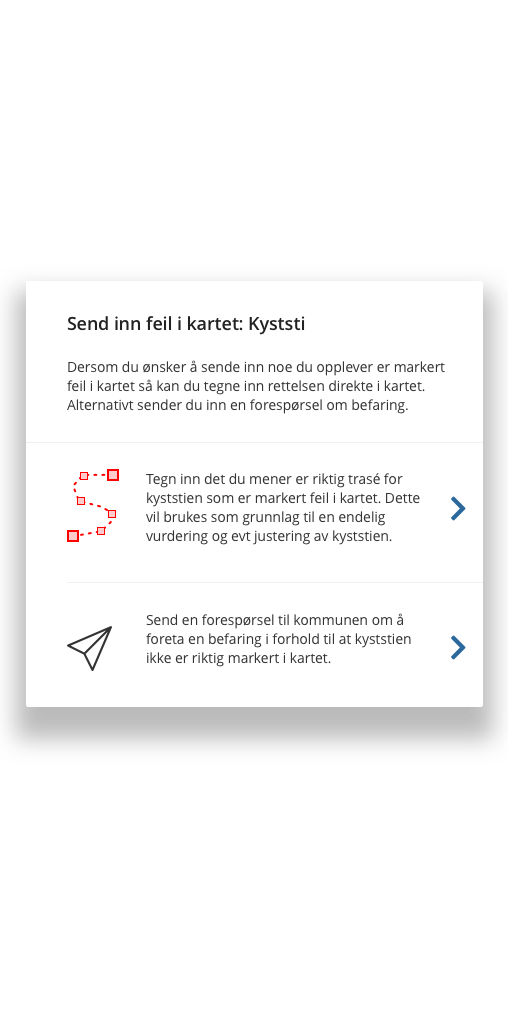 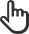 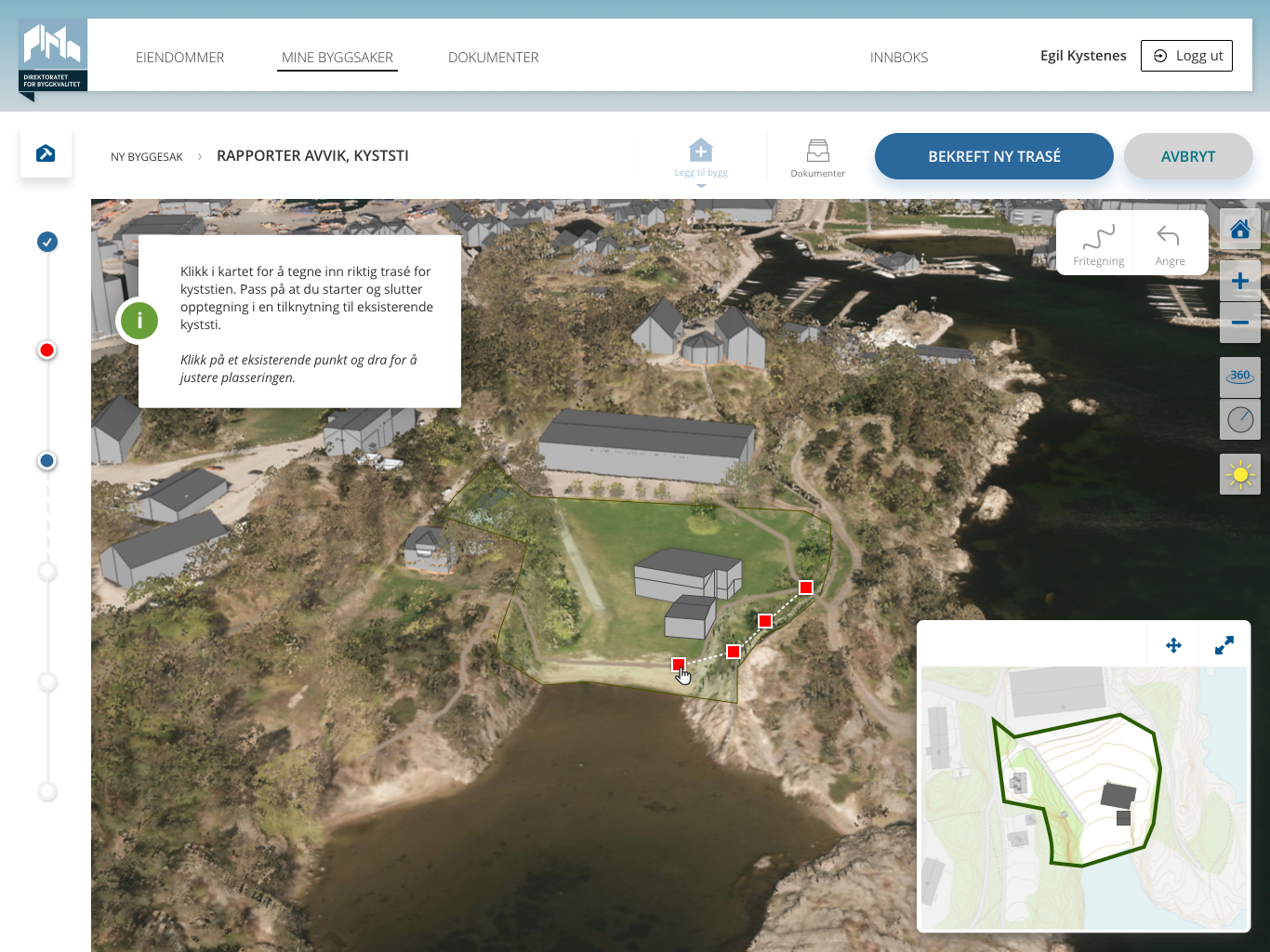 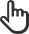 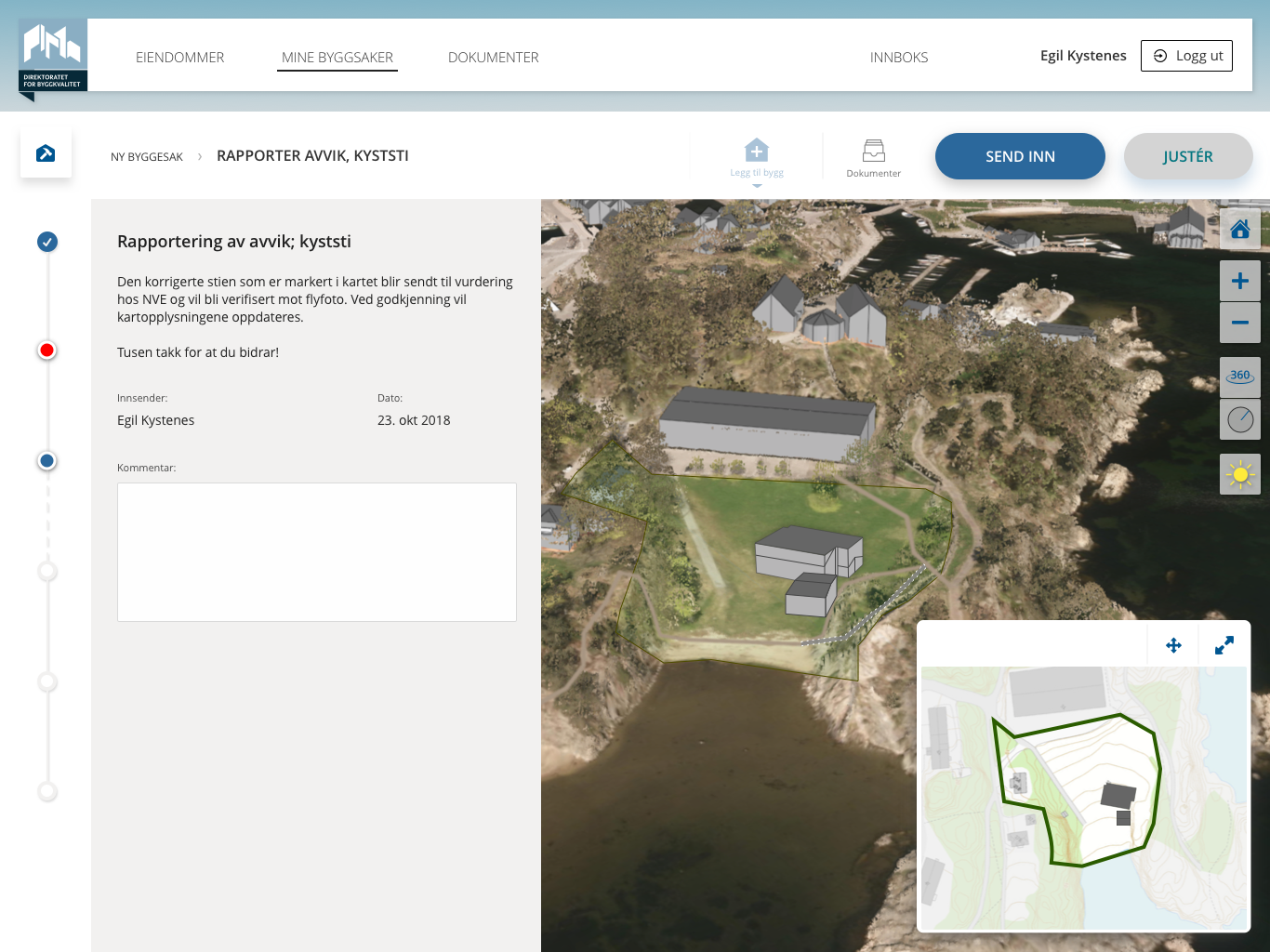 Endringsforslaget valideres mot flyfoto og kartgrunnlaget endret etter at endringen er validert.
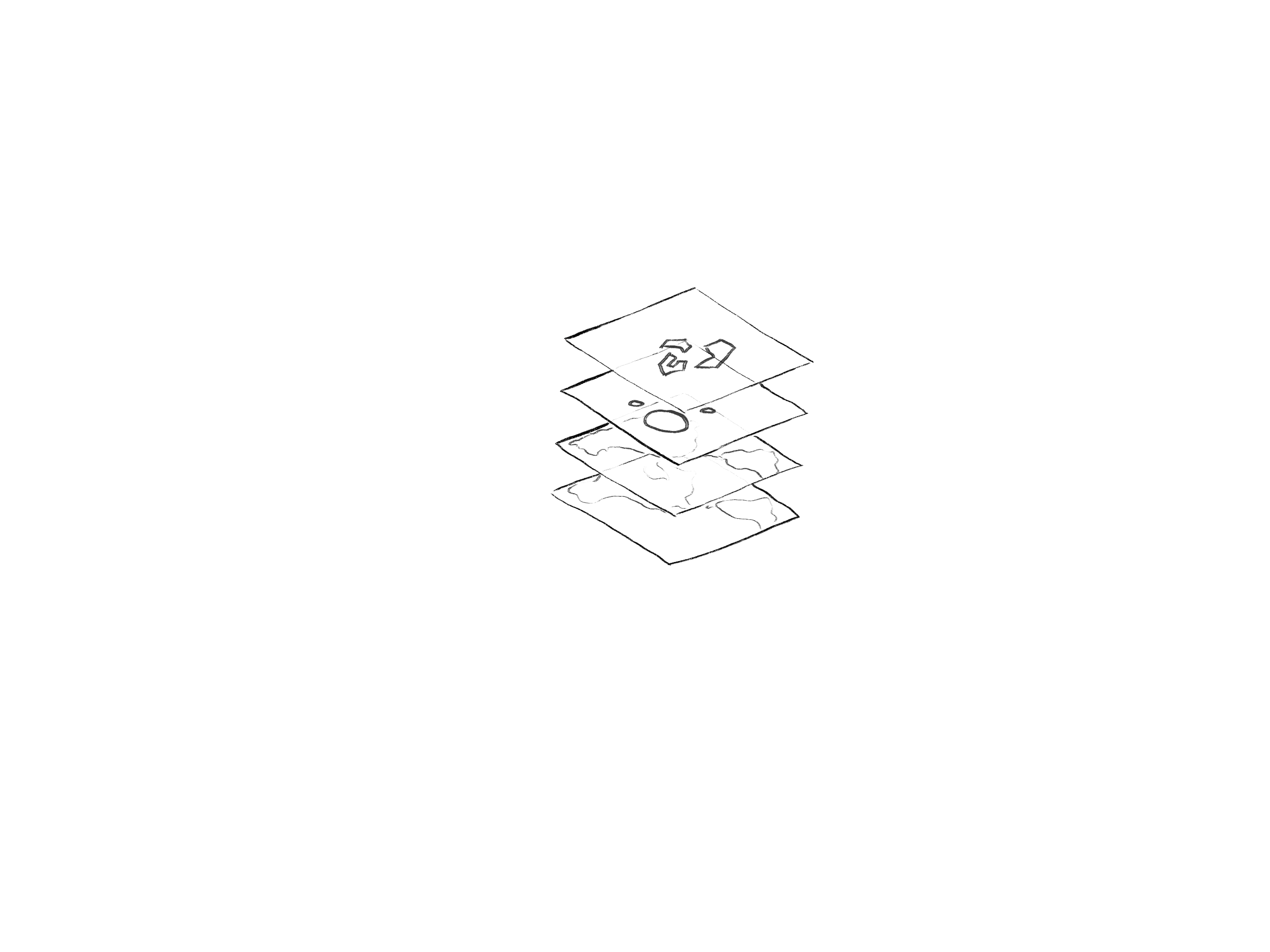 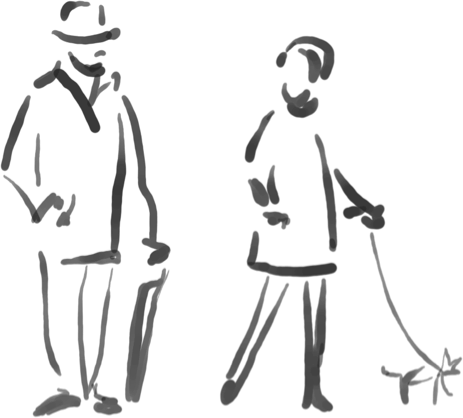 Egil sender inn endringsforslaget sitt
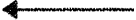 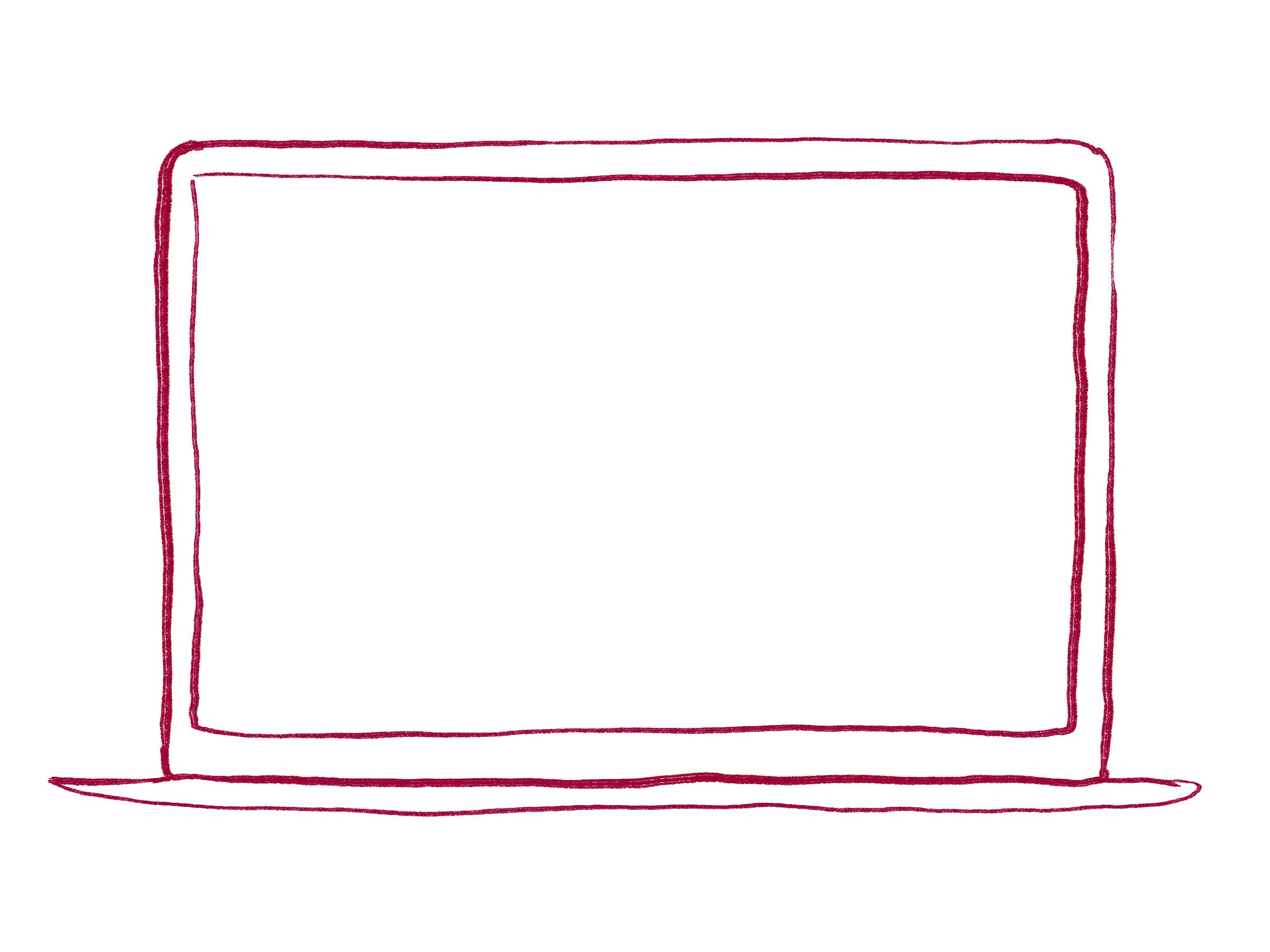 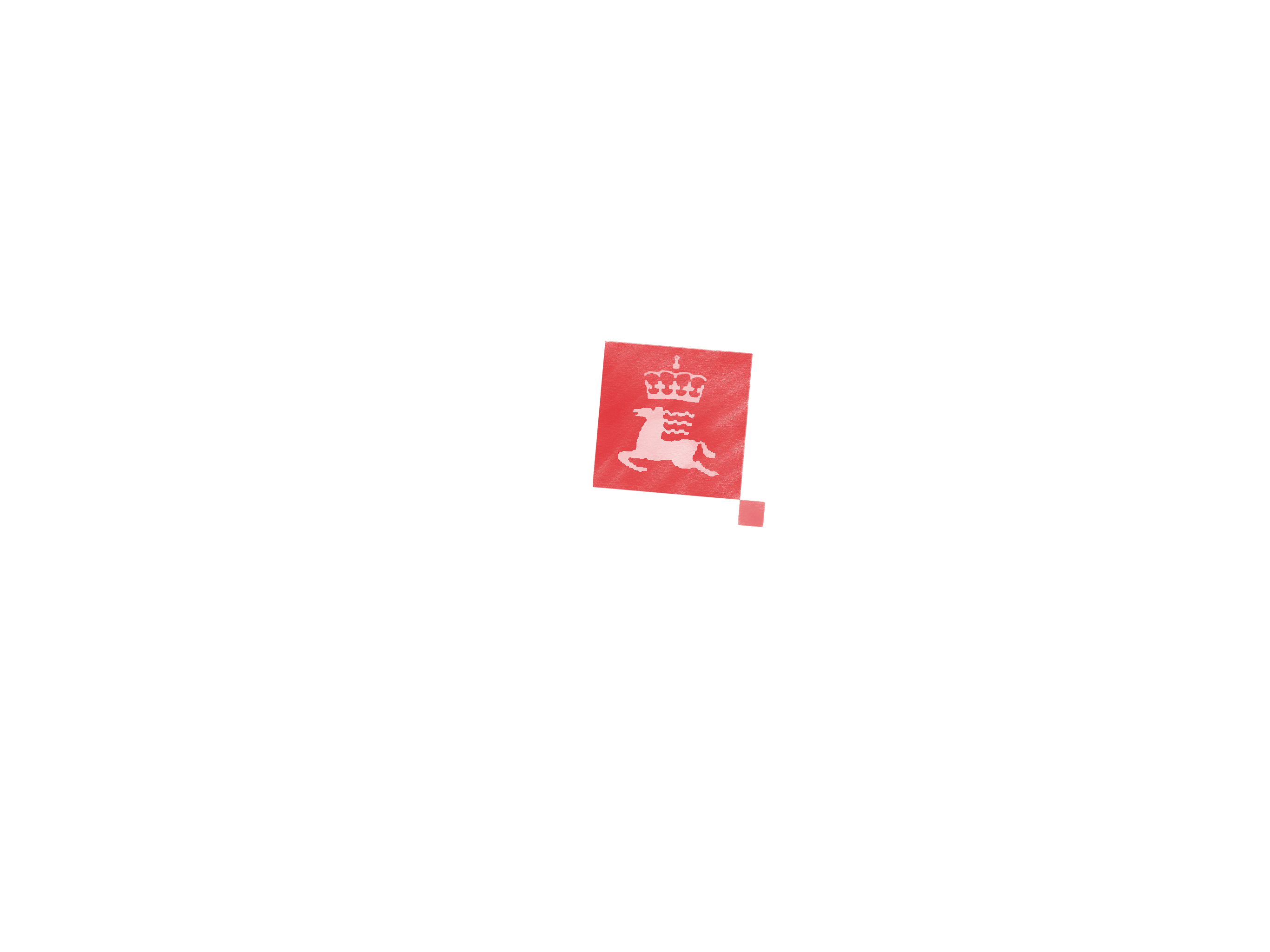 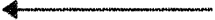 NVE mottar kartutsnittet med ferdig inntegnet forslag til ny vei.